eText
Rand SpiwakTASSCUBO  Conference
Austin, TX
7/25/2011
eText
Textbooks – Why so expensive ?
Alternatives ?
Used books, custom publ., rentals, book exchanges, etc.
Constraints
Common Adoption 
Text  Selection 
Faculty Union  Contracts
Bookstore Contracts
Print Demand
eText
Opportunities
Elim. or min. third party costs and profit
Elim. or min. textbook edition race
Elim. or min. used textbook use
Reduce Cost to Students by 75+%
Increase  Student Access to Higher Ed.
Generate revenue from  eText sale, eText printing and device margin
Generate revenue from peripheral commissions and connectivity
eText
Idea from a “kindle”
Functionality
Text
Notepad
Pen
Highlighter
Calculator – math and scientific
Computer – research and word processing
LMS Integration
Sharing of  Notes, Highlighting, Other Materials
eText
Research
Who has done it?
What is industry doing?
When?
What?
Devices
E-Ink
Net Book / PC / I-Pad / Tablet
Publishers
E-copywrite
Sole  v.  Multi
eText
E-Text Committee
Publisher Meetings
Devices Meetings
Publisher RFP
Device/E-Reader Platform RFP
Connectivity/Print Solutions RFP
Implementation Process
eText
E-Text Sub-Committees
ADA
Bookstore
Connectivity
Deployment
E-Reader Platform
Faculty/Dept. Communications
Faculty/Student Training
Hardware / Device
Printing
Publisher Issues
Server / Storage / Cloud
Web Site  ( www.daytonastate.edu/etext)
eText
Potential Solution
Multi Publisher – open system
Multi Device – Design around best of breed and device agnostic
On-line and Off-line  eText Access, Full Sync
Server Solution – Cloud technology
Data Transfer / Connectivity
“Text Creation”
LMS Integration – LMS agnostic
eText
Essential Elements
Universal eReader  Software Platform
Open Device Requirement
Technology Integration
eText Implementation
eText Access
100% Sell Through
Print Demand
ADA Compliance and Enhancements
Digital Exchange
eText
The eText Future
Digital Content
E-Portfolio
Global Networking 
Assessment
“Built  Upon”  text
Any public data source
Low Cost – Free to Use and Expand
Open Access  / Orange Grove
Connexions – Sharing Knowledge
Knowledge Network
Other data bases – NASA, LoC, Smithsonian
eTEXT
2020 ?  No, 
NOW!!!
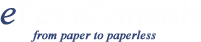